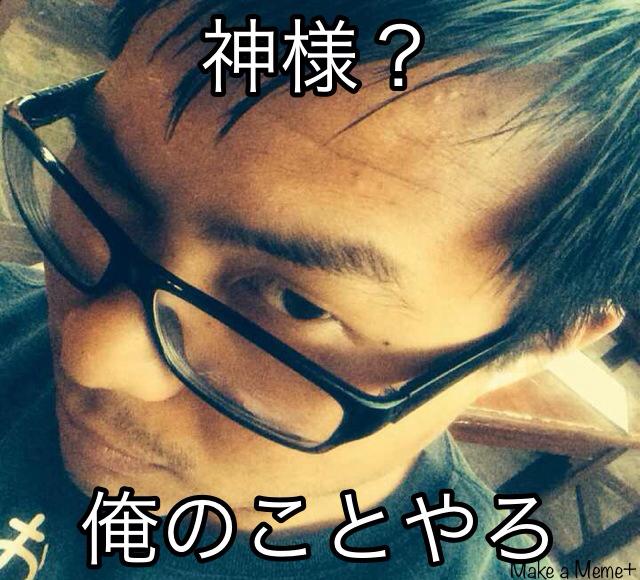 神様
テリータン日本語４０２
“神様”
川上弘美
１９９８年出版
選んだ本について
川上弘美（かわかみひろみ）
１９５８年生まれ
１９８０年、お茶の水大学を卒業
作家について
「わたし」
人間
「くま」
大人の大きいくま
名前はわからない
しゅるいもわからん
３つ隣の３０５号室に引っ越してきた
キャラクターについて
川原
ロケーションについて
くまにさそわれて、かわらに行くことになりました。
暑い季節
くまとわたしは川原に弁当を持って出かけた。
くまは川原で魚をつかまえた。
くまは干物を作った。
わたしとくまは昼寝をした。
家に帰ってハグをした。
わたしは日記を書いた。
あらすじ
微妙かな～
感想
くまが人間みたい
面白かったところ
全部
なんでくまが人間みたいなのか
タイトルの意味
わからなかったところ
この話はつまらない
学んだこと